140MIC: Microbiology
Lecture-6
Microscopes
Microscopes
Microscopes and microbiology  linking advance

The microscope is the microbiologist’s most basic tool .
Microscopes use lenses to magnify object’s images.
There are many types of microscopes (look at the next slide) but the most common include two
types:- :
Light microscopes (5 types)

Electron microscope (2 types)

Light microscope used to examine cells at relatively low magnifications 
 electron microscope  used to look at cells and cell structure at very high magnification.
Light Microscopy
Compound light microscope uses visible light to illuminate cells
Many different types of light microscopy:
Brightfield
Darkfield
Phase-contrast
Differential interference contrast (DIC) 
Fluorescence
Some Principles of Light Microscopy
1-Bright-field microscope
Specimens are visualized because of differences in contrast (density) between specimen and surroundings.
oContrast differences arise because cells absorb or scatter light to varying degrees.

oTwo sets of lenses form the image
Objective lens and ocular lens (compound )

Total magnification = objective magnification X ocular magnification
Maximum magnification is ~2,000X
Some Principles of Light Microscopy
Magnification is not the limiting factor in the ability of seeing small things but also we need a  good resolution which is the ability to distinguish two adjacent objects .

Magnification can be increased with out limit but resolution cannot because it is the function of
physical properties of light.
Light microscopy limits resolution is about 0.2µm , electron microscope resolution is greater  than of light microscope .
Some Principles of Light Microscopy
Resolution: the ability to distinguish two adjacent objects as separate and distinct
Resolution is determined by the wavelength of light used and numerical aperture of lens
Methods to Improve contrast to generate a better final image?
Staining
Dyes are organic compounds that bind to specific cellular materials
Examples of common stains are methylene blue, safranin, and crystal violet
Differential stains: Gram stain
Differential stains separate bacteria into groups
Bacteria can be divided into two major groups: gram-positive and gram-negative
Gram-positive bacteria appear purple and gram-negative bacteria appear red after staining
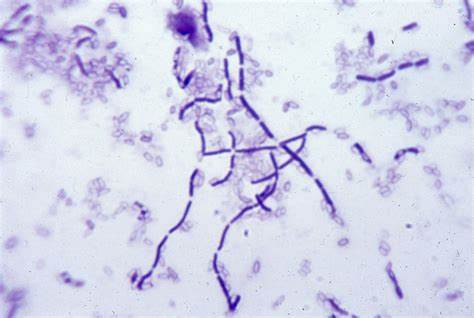 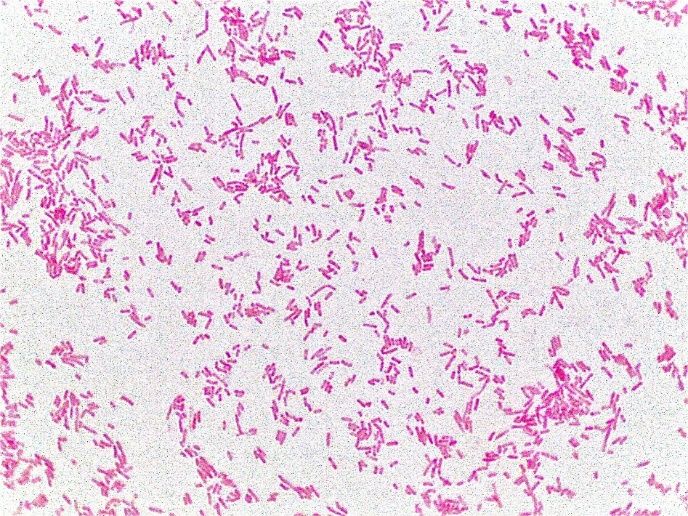 Microscopic observation of gram-positive (purple) and gram- negative (red) bacteria .
2-Phase-contrast and 3-Dark-felid     Microscopy
Two form of light microscopy improve image without using staining.

Phase –contrast microscopy is based on the principle that cells differ in refractive index from  their surroundings .

Phase –contrast microscopy resulting a dark image on light background


The dark-fielded microscopy is a light microscope in which the light reaches the specimen from
the sides only . Thus the specimens appears light on a dark background.

The dark-fielded microscopy used in observed microbial motility .
Fluorescence Microscopy
Used to visualize specimens that fluoresce – emit light of one color following absorption of light of another color 


Cells fluoresce either :
Contain naturally fluorescent substances such as chlorophyll
Because cells have satin with fluorescent dye .

DAPI (4`,6-diamidino-2-phenyl indole) is widely used fluorescent dye staining cell`s DNA .
Darkfield Microscope
Differential interference  contrast (DIC) Microscope
Phase-contrast Microscope
Brightfield Microscope
Fluorescence Microscope
1-Uses a special condenser  containing an annular (ring-  shaped) diaphragm. The  diaphragm allows direct light  to pass through the  condenser, focusing light on  the specimen and a diffraction  plate in the objective lens

Direct and reflected or 
diffracted light rays are  brought together to produce  the image.

No staining required
1-Uses a special  condenser with an  opaque disk that  blocks light from  entering the objective  lens directly;

 2-light  reflected by specimen  enters the objective  lens, and the  specimen appears  light against a black  background

No staining required
Uses an ultraviolet or  near-ultraviolet source  of illumination that  causes fluorescent  compounds in a  specimen to emit light.
1-Uses visible light as a  source of illumination; 

 2-cannot resolve  structures smaller  than about 0.2 µm; 

3- specimen appears  against a bright  background.

4-Inexpensive and easy  to use.
Like phase-contrast, uses  differences in refractive  indexes to produce images. 

 Uses two beams of light  separated by prisms; 

the  specimen appears colored  as a result of the prism  effect.

No staining required.
Electron Microscopy (EM)
Electron microscopes use electrons instead of photons(visible light) to image cells
and structures.

Electromagnets function as lenses in EM , whole system operates in a vacuum.

EM are fitted with cameras to allow a photograph to be taken

Two types of electron microscopes:
Transmission electron microscopes (TEM)
(need thin section),negative stain

Scanning electron microscopes (SEM)
Coat with heavy metal
Electron Microscopy
Transmission electron microscopy is used to examine cells and cell structure at very high
magnification and resolution , even enabling one to view structures at the molecular level .
This is because the wavelength of electrons is much shorter than the wavelength of visible light and  wavelength affects resolution .
Unlike visible light , electron beams can not penetrate very well. So, special techniques of thin  sectioning are needed to prepare specimens before observing them .

To obtain sufficient contrast, the preparation are treated with stains such as osmic acid ,  permanganate , uranium , lanthanum ; because these substances are composed of atoms of high  atomic weight , they scatter electrons well and thus improve contrast.
** Save translation
تتكون من ذرات ذات وزن ذري كبير، وتقوم بتشتيت الإلكترونات بشكل جيد وبالتالي تحسين التباين.
Figure 2.9
Electron
source
Evacuated  chamber
Sample  port
Viewing  screen
© 2012 Pearson Education, Inc.
Electron Microscopy
Scanning electron microscopy used to observed external features of an organisms or cell .

No need for thin sections

The specimen is coated with a thin film of a heavy metal such as gold .
An electron beam then scans back and forth across the specimens.
 Electrons scattered from the metal coating are collected and activate a viewing screen to produce an image.
DNA
(nucleoid)
Cytoplasmic  membrane
SeptumCell wall
Note that:-
Electron micrographs  taken either TEM or  SEM are black and  white images .
Some false color is  added to these  images to boost their  artistic appearance.
© 2012 Pearson Education, Inc.
Home work  Black board
-Differentiate between the 4 types of light microscopy. Provide examples of images  produced by each type.

-Explain the difference between the 2 types of electron microscope. Provide examples of  images produced by each types

3-Is there any other types of microscopies?
Brightfield 
Darkfield
Phase-contrast
Differential interference contrast (DIC)  
Fluorescence
1-Light
2-Confocal
Uses a single photon to illuminate one plane of a specimen at a time
Uses two photons to illuminate a specimen.
3-Two-Photon
Microscope Type
Uses a sound wave of specific frequency that travels through the  specimen with a portion being reflected when it hits an interface within  the material.
4-Scanning Acoustic
1-Transmission (TEM)  2-Scanning (SEM)
5-Electron
Uses a thin metal probe that scans a specimen and produces an image.
Resolving power is much greater than that of an electron microscope.
No special preparation required.
1-Scanning tunneling
6-Scanned-Probe
Uses a metal-and-diamond probe.
Produces a three-dimensional image.
No special preparation required.
2-Atomic force